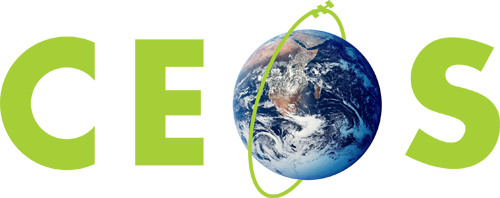 Committee on Earth Observation Satellites
CEOS in the GEO Ministerial Summit and GEO XII
CEO Team
CEOS GEO MWG Representative
SIT Technical Workshop 25 – Agenda #17
EUMETSAT
17th to 18th September 2015
Topics
Who will represent CEOS and advocate for a good outcome, particularly on:
Strategic Plan.
Ministerial Declaration.
Content of the Ministerial Declaration.
Connecting within national structures.
Side events and promotion.
2
CEOS Representation
Plenary Delegation
Dr Alex Held has been invited to attend the Ministerial    Summit for CEOS and has accepted the invitation.
3
Ministerial Declaration
Establishes the political mandate required for GEO, and GEO participants (CEOS and Agencies) to achieve Strategic Plan goals.
CEOS has been active in providing detailed input to draft declaration text.
Significant improvements have been made as it has evolved.
4
Ministerial Declaration
Last input focussed on need to ensure:
The goals and expectations Ministers establish by adopting the Declaration (& Strategic Plan).
Are matched by the commitments they make: ensuring participants (e.g. CEOS) can deliver what they ask for.
Areas where these commitments are key:
Relationships with UN institutions and agencies.
Data sharing.
Sustainability of observing systems.
5
National connections
Action from SIT-30 for Agencies to connect within national structures to:
Encourage Ministerial awareness of invitations.
Advise GEO reps of CEOS discussions and key messages.
Report back to CEOS on progress.
How did we go … ? What else can we do?
6
Side events and promotion
CEOS will support a GEOSEC-led side event focussed on promoting the role of EO in monitoring Sustainable Development Goals.
Builds on efforts over a long period by many people.
Role of EO recognised in SDG document.
Involves UN-GGIM, GEO, WHO, etc.
7
Plans for the CEOS exhibition booth at the GEO Plenary
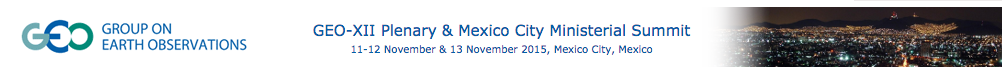 Managed and staffed by the SEO (Killough) and WGCapD (Wood). Funded by the SEO and CSIRO (Held).
Small exhibition space, 50-inch TV. 
Outreach materials: CEOS Newsletter, Data Cube handout from CSIRO, new CEOS microfiber cloths, new banners
Visual content designed to encourage conversation and engagement .. 4 theme charts on climate, disasters, deforestation and food security)
Other content: recently launched CEOS Agency missions (17 since the last GEO Plenary), new released datasets (e.g. SRTM, ALOS mosaics, SPOT-5), and contributions to the GEO "Flagships” (GFOI, GEOGLAM, GEOBON, GEO-DARMA)
8